GETTING STARTED | WHAT IS OVERCOMING OBSTACLES?
A DAY IN A LIFE
Camilla Juarez is a high school senior. The following are the activities she has planned for today.
Home
School
Work
© 2022 OVERCOMING OBSTACLES
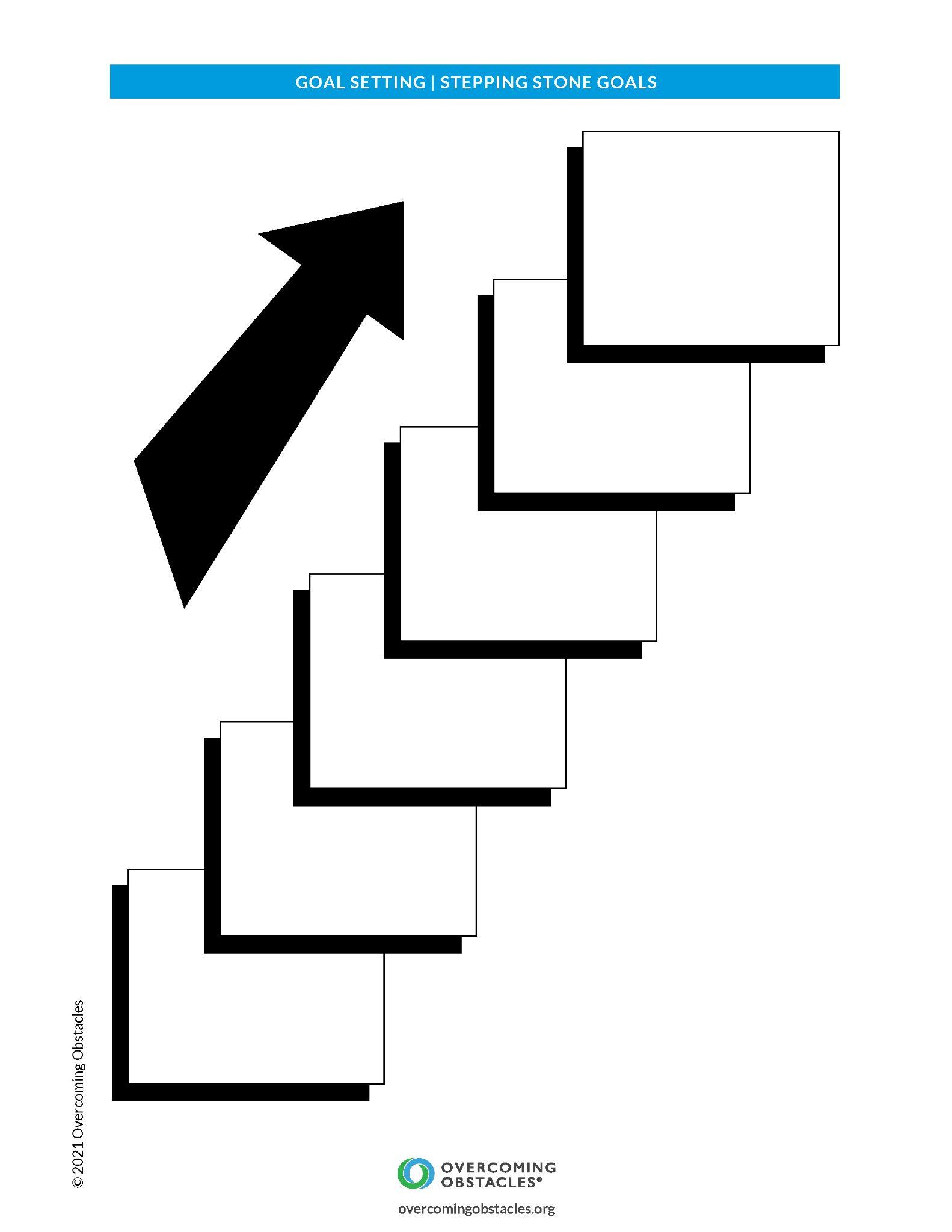